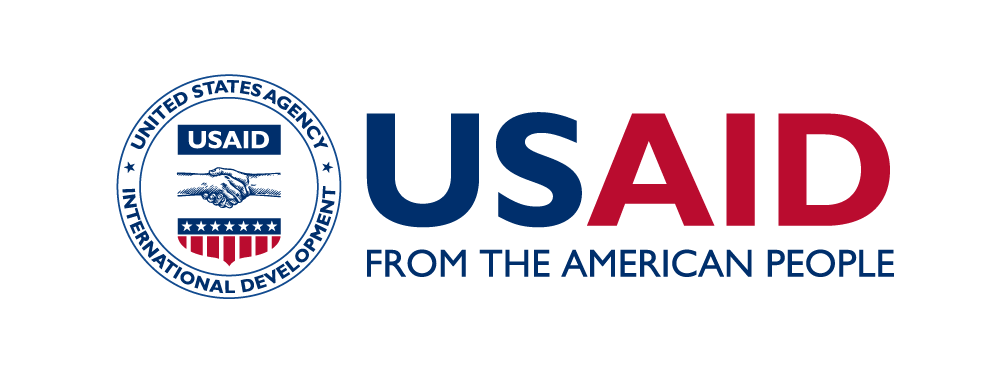 Update of  TB Preventive Treatment (TPT) Enrolment Form
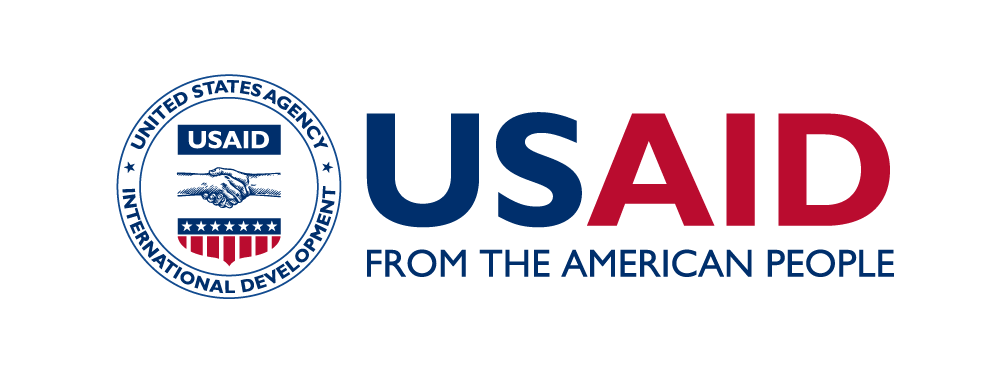 . The TB Preventive Treatment (TPT) Module went live on Ni-kshay on 24th March 2022. Through the module users were able to register and track the management and add Dispensation, Adherence, and Comorbidity details for the TPT beneficiaries.
In 2023-24, the program priority for TPT is institution-based mapping of other risk groups for TPT by districts. To ensure that all eligible individuals receive preventive treatment, and to ensure that the form caters to all sections of society, relevant changes are to be made to the TPT Enrolment Form.
Background
Updating of Symptom Options
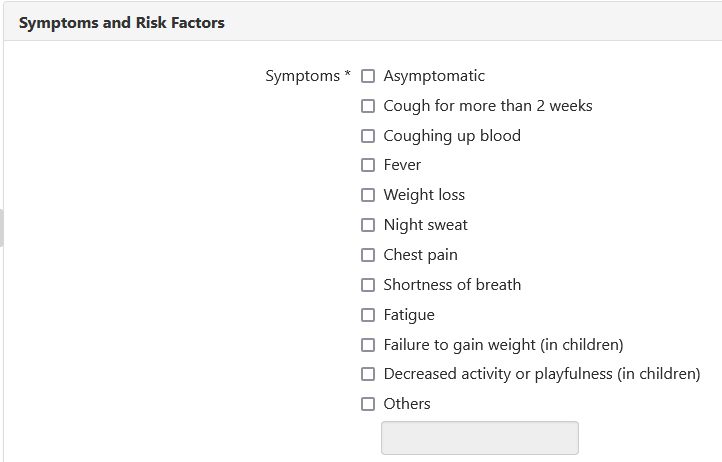 Updated list of Symptoms
Option to enter additional Symptoms
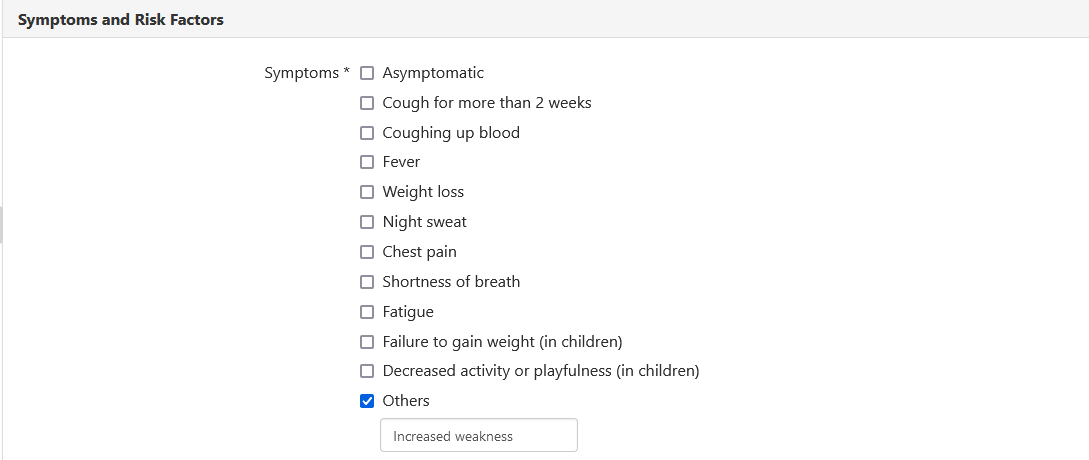 Refugee replaced to Illegal immigrants
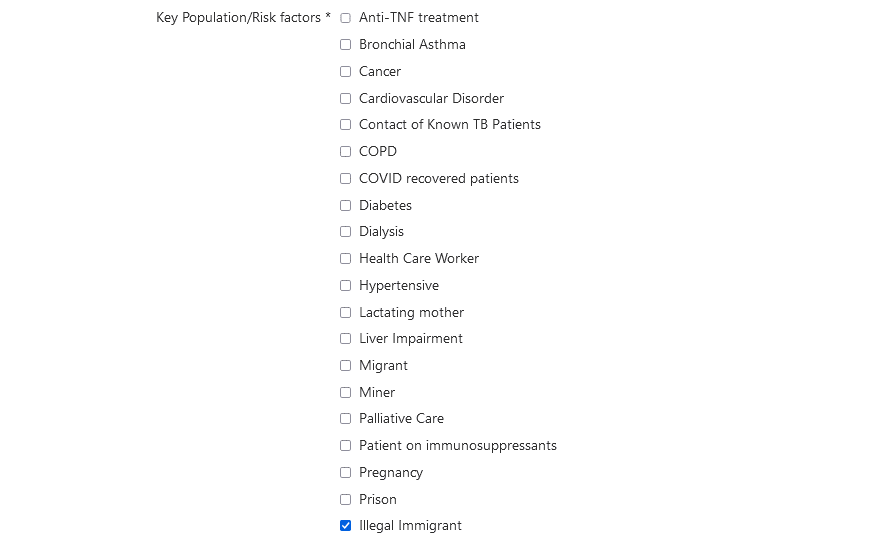 Updating of Symptom Options - APP
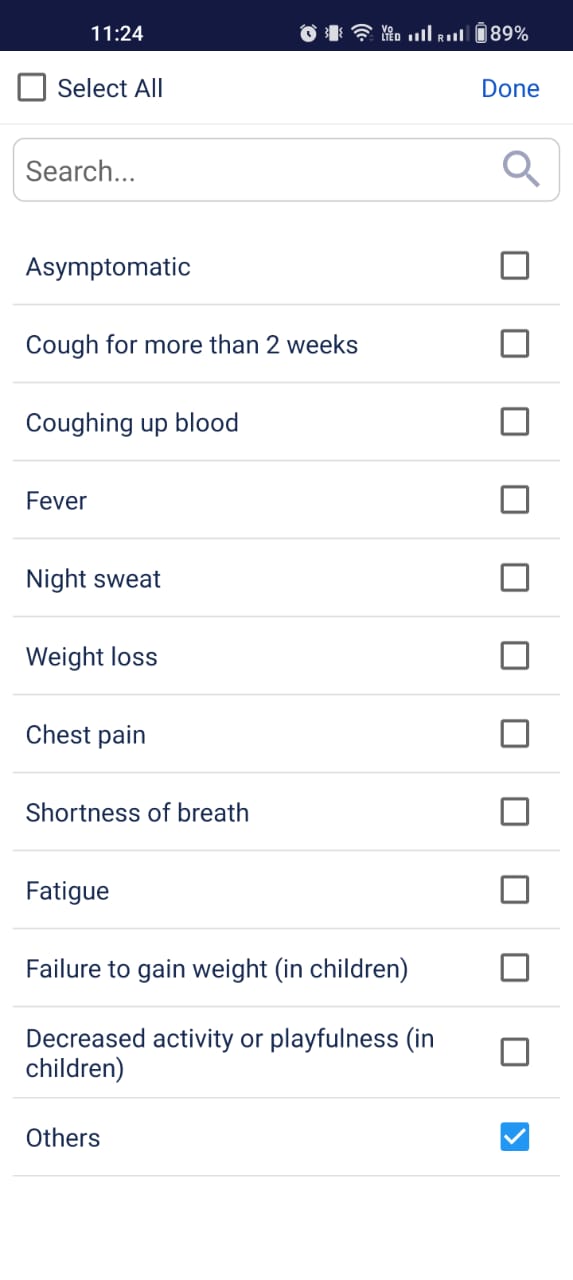 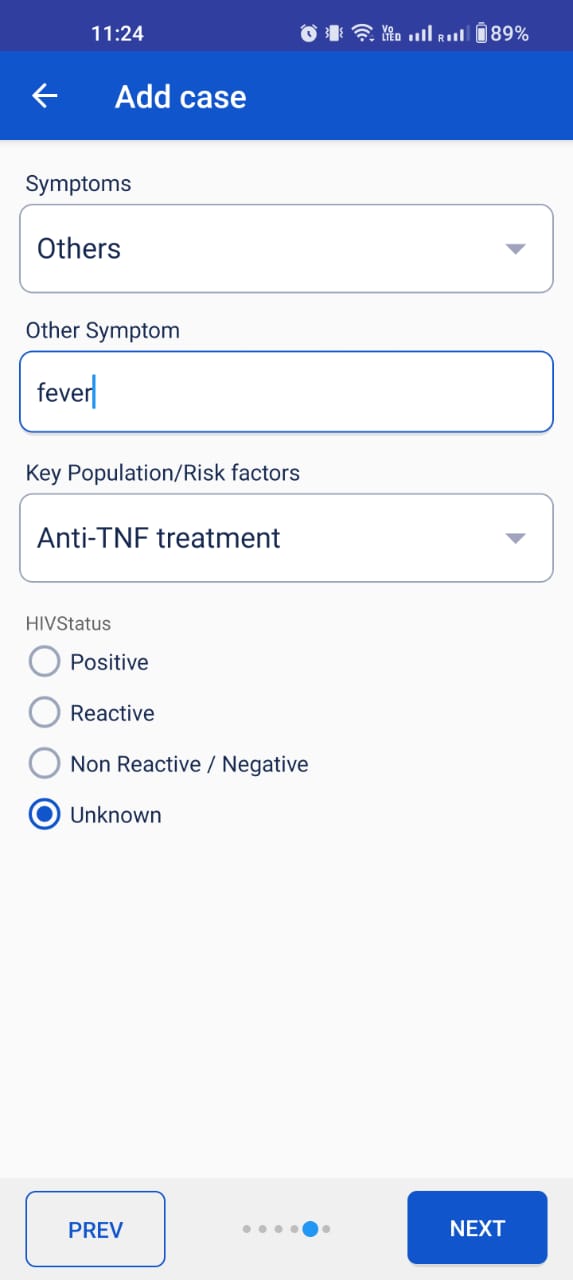 To enter ‘Other’ Symptom, select the ‘Others’ checkbox and click on ‘Done’ to view the textbox to enter other symptoms not present in the lsit
Updated list of Symptoms
Refugee replaced to Illegal immigrants - App
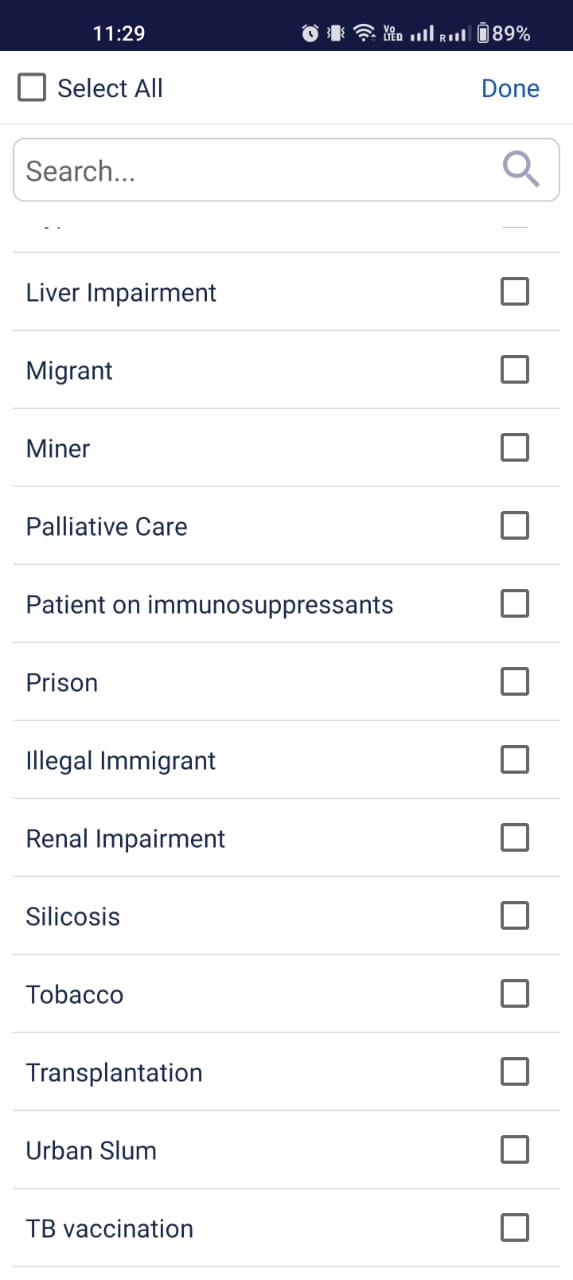